Robustness of Evolvable Hardware in the Case of Fault and Environmental Change
Published in: Proceedings of the 2009 IEEE International Conference on Robotics and Biomimetics
	Authors: Jian Gong, Mengfei Yang 

Presented by
Nikhil Hanji
Akash Solomon
Introduction
Within space, controllers and robots are vulnerable. 
Robots and controllers are susceptible to faults during operation:
Unexpected state and/or operation.
Changing environment.
Fault Tolerance is required to handle the faults incurred.
Difficult for large and complex circuits and systems.
The attribute of robustness is critical.
Robustness and adaptability, can be introduced by using “Evolvable Hardware”.
Validated by analysis through fault modelling.
2/51
Introduction
3/51
Introduction
4/51
Circuit Function State Definition
5/51
Circuit Function State Definition
6/51
Circuit State Transformation
7/51
Circuit State Transformation
8/51
Example
9/51
Scenario 1
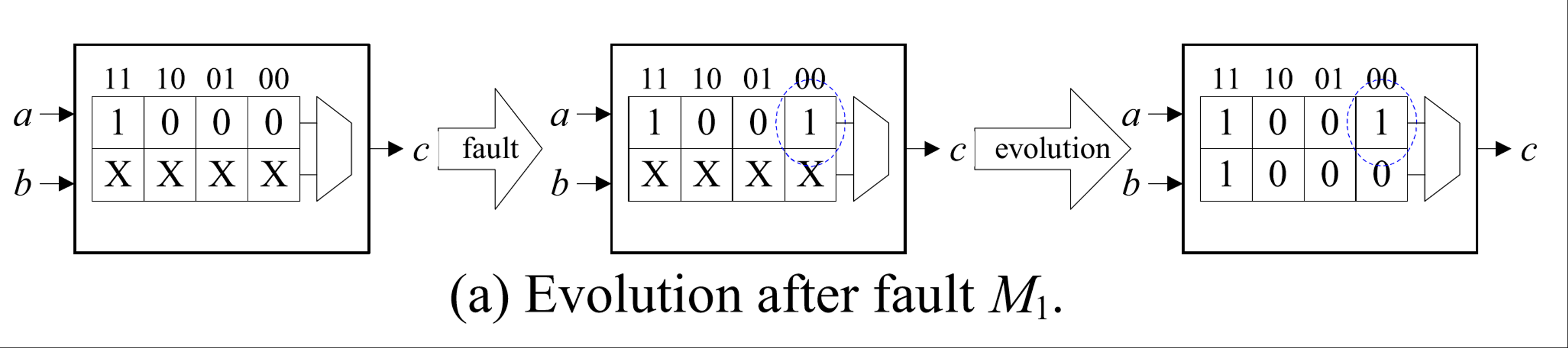 10/51
Scenario 2
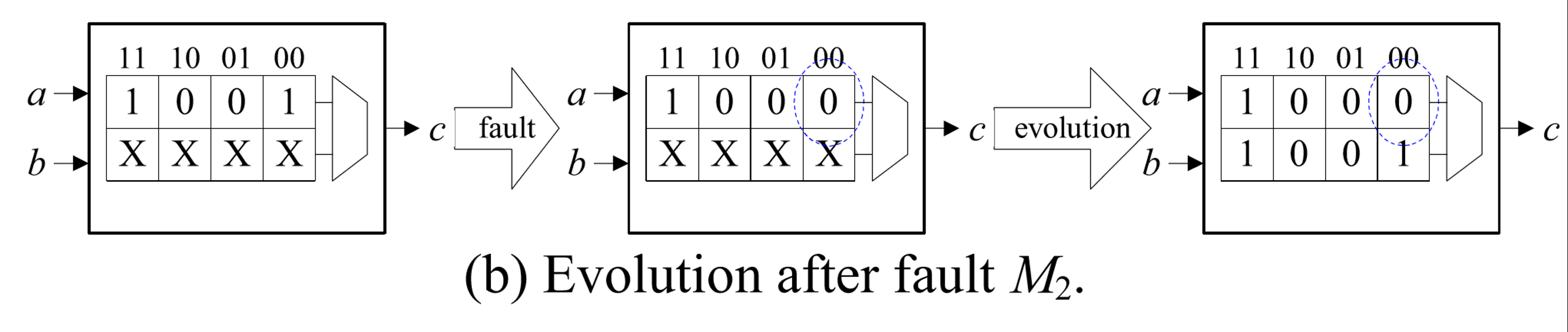 11/51
Scenarios 3 and 4
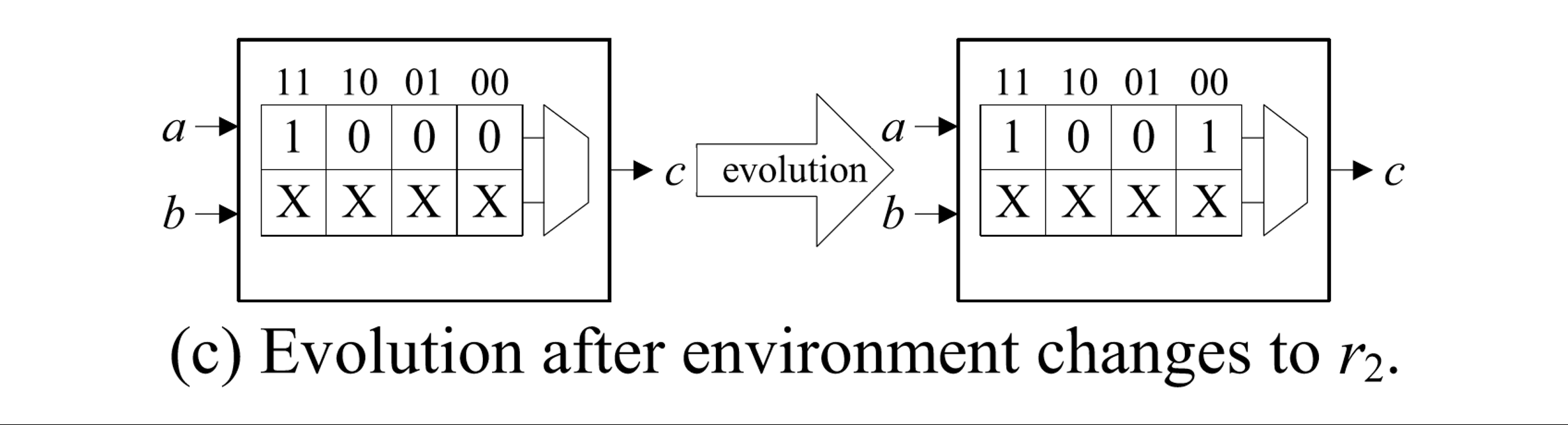 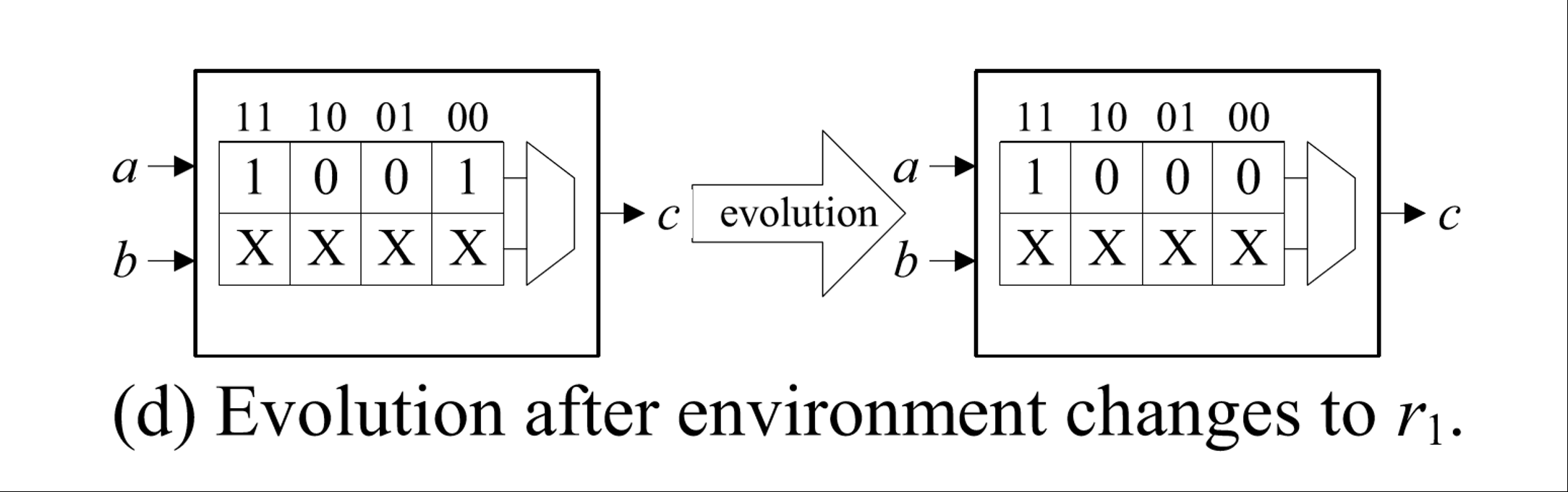 12/51
State Transformation
13/51
Evolvable HardwareExperimental Setup
System consists of a configurable circuit, a high performance computer, evaluation logic and configuration logic.
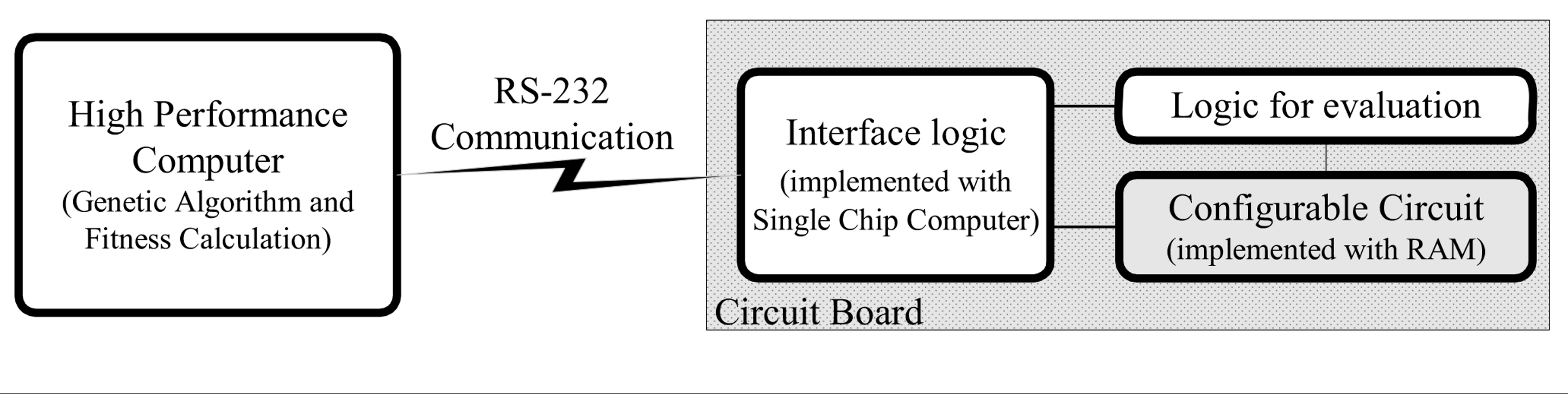 14/51
Configurable Circuit
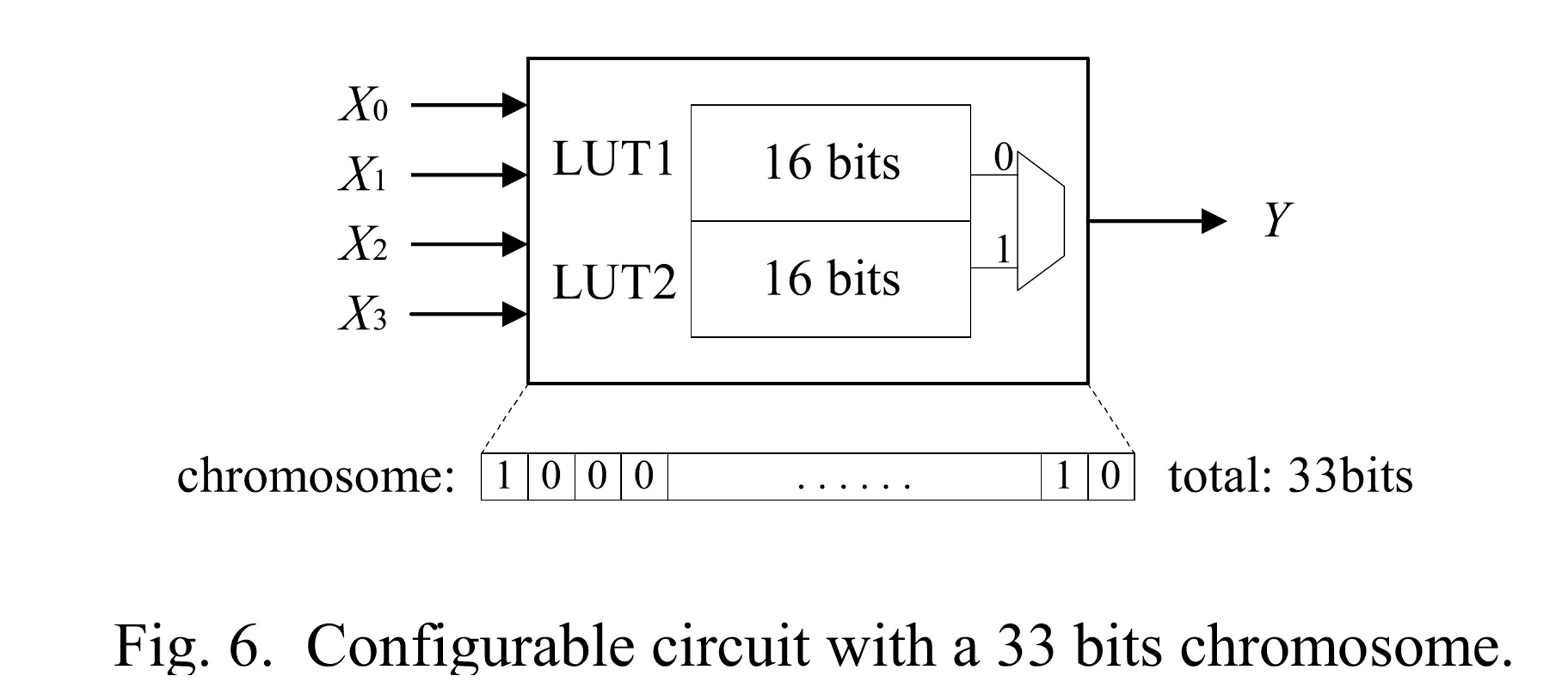 15/51
Evolvable Hardware Algorithm
High performance computer generates random initial population of chromosomes. 

Computer downloads individuals to configurable circuit, sequentially.

Each individual is evaluated in configurable circuit.

Computer uploads evaluation of all individuals from configurable circuit.

Fitness of the population is calculated. 
If optimal fitness is reached, the evolution is successful. Else evolution continues.
16/51
Genetic Algorithm
Standard Genetic Algorithm is used.
Start with a “population” of “individuals”
Rank these individuals according to their “fitness”
Select pairs of individuals to “reproduce”
Higher fitness  greater probability of selection
Each pair of “parents” produces two “children”
Because of “crossover,” children receive “genes” from both parents
Introduce random “mutations” in some of the children
Repeat until a desired fitness level has been reached or some number of generations have elapsed.
17/51
Genetic Algorithm
18/51
Evolution Scenarios
19/51
Evolution Scenarios
20/51
Results
21/51
Results
22/51
Results
23/51
Results
24/51
Genetic Algorithms and Artiﬁcial Neural Networks to Combinational Circuit Generation on Reconﬁgurable Hardware
25/51
Introduction
Evolvable Hardware (EHW) builds systems whose reconﬁgurable part is under the control of an Evolutionary Algorithm. 
There are many ways to optimize circuits using their truth-table representation. 
Heuristic algorithms have been developed and used. e.g ESPRESSO, GA. 
Evolvable part of these systems can also be implemented using Artiﬁcial Neural Networks. 
Trained network should be able to recognize circuit patterns, making optimization easier and fast.
26/51
Introduction: Genetic Algorithm and ANN
The genetic algorithm executes two basic steps: 
Create an initial population and begin the main loop that evolves this population. 
The main loop consists of performing operations on individuals and evaluating them according to a ﬁtness function.
This loop is repeated until we reach the stopping criteria.
Artiﬁcial Neural Networks (ANN’s) are structures composed by artiﬁcial neurons that can be grouped forming networks. 
The knowledge is represented by the value of interconnected weights that are actualized by learning algorithms.
27/51
Methodology
Proposed method starts with the random generation of valid truth-tables.
 
Work created a database for ANN training with 200 tables distributed in search space.
 
All these tables were optimized with the ESPRESSO algorithm.
Input/output pairs (input table / optimized table) resulted on a training ﬁle.
 
This ﬁle was used for ANN supervised learning algorithm.
Developed network and results are compared with GA and Espresso.
28/51
Genetic Algorithm
The GA was implemented with parameters as;
Number of individuals=50;
Crossover rate= 100%;
Mutation rate = 20%;
Number of generations = 500.
For a truth-table with n input variables, each individual’s chromosome has n positions. 
Generating initial population, the number of product terms composing each individual is randomly chosen.  
Each individual can have from one to max product terms.
The algorithm replaces original values with don’t cares, in a maximum of ﬁfty percent.
29/51
Genetic Algorithm
In order to distinguish don’t cares derived from 1 and from 0;
0-not(variable)
1-variable
2-Don’t Care from 0
3-Don’t Care from 1
Avoids individual generation out of search space.
Search space is composed by all possible true lines grouping.
30/51
Crossover
31/51
Genetic Algorithm
Bit-to-bit mutation: Probability of change each position of individual’s chromosomes
Changes 0 to 2 (DC from 0), and vice-versa
Changes 1 to 3 (DC from 1), and vice-versa
 Ensuring new individuals are not out of search space.
Epidemic operator kills all individuals of population, except the best one (elitism)
Activated when no improvement in fitness value.
32/51
Fitness Function
33/51
ESPRESSO
Fundamental Digital Electronics by Brian Lawless
The ESPRESSO Algorithm is a heuristic algorithm. 
Consists of three basic steps;
Expand
Irredundant Cover
Reduce
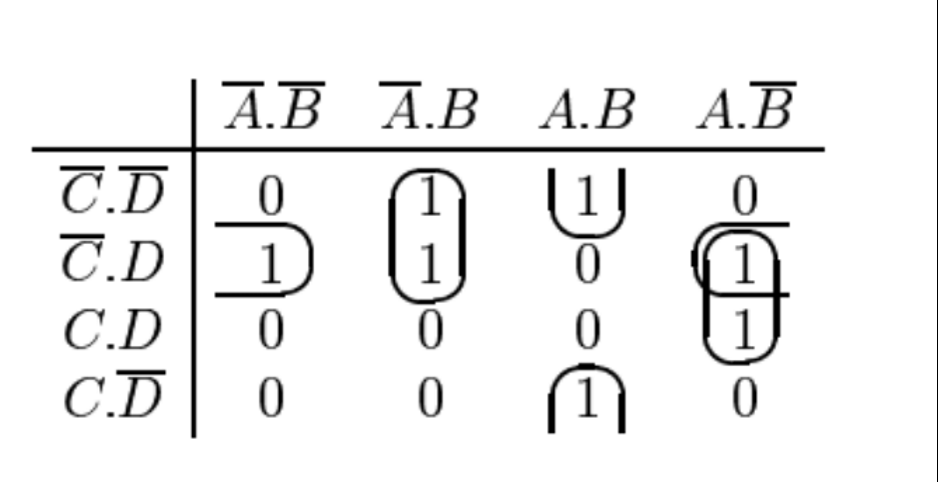 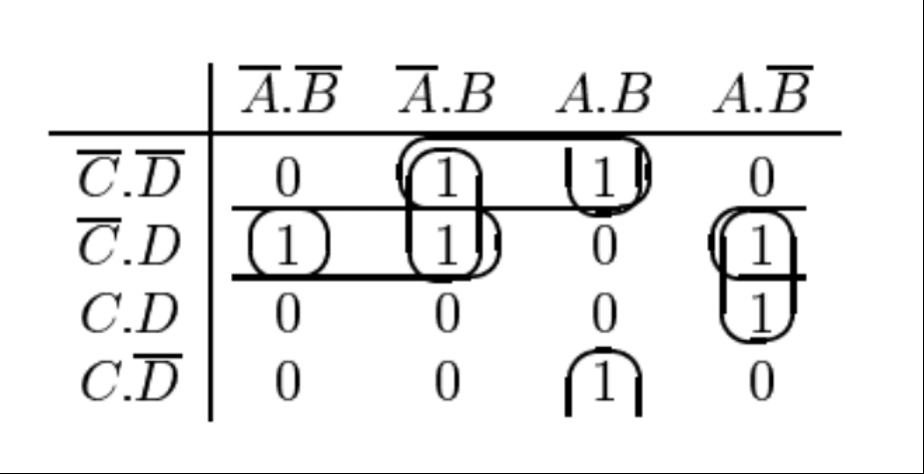 34/51
Artificial Neural Networks
ANN training needs an input database.
 To ﬁnd the best circuit for each truth-table, we use the ESPRESSO algorithm.
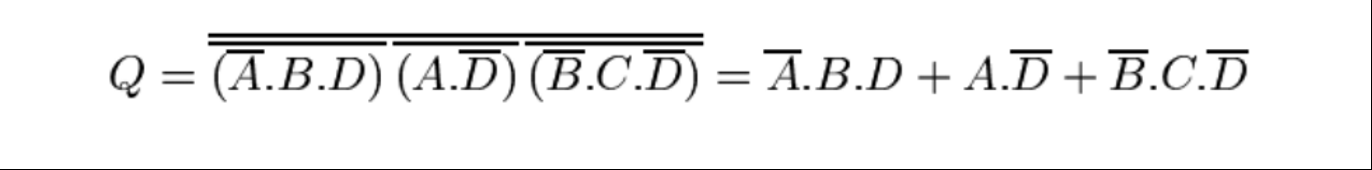 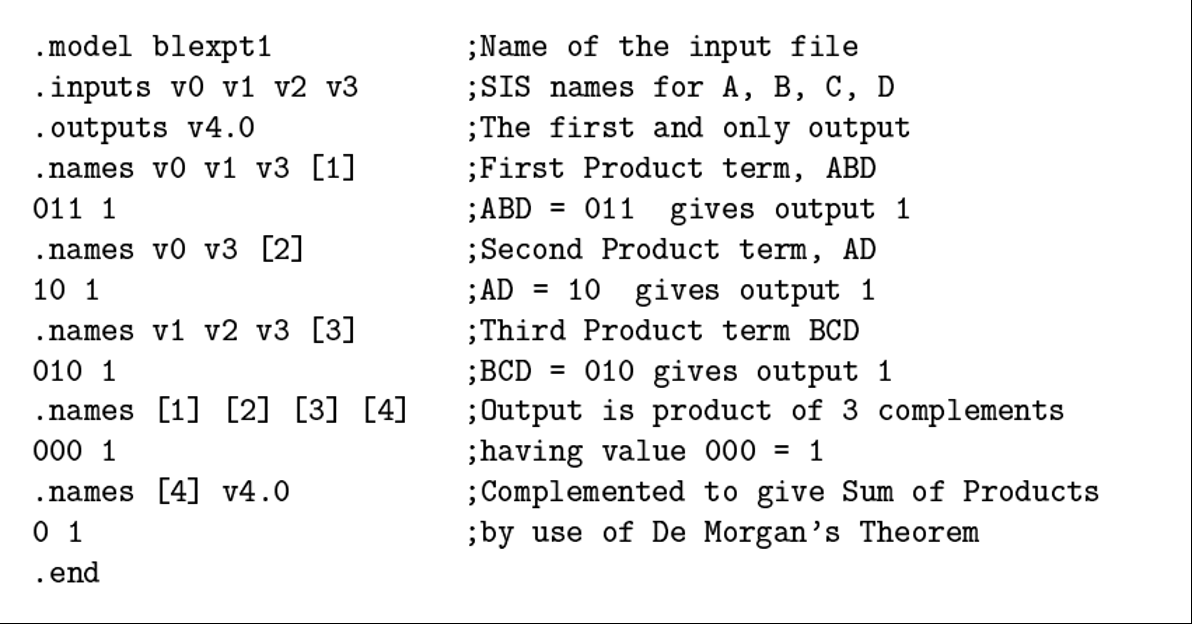 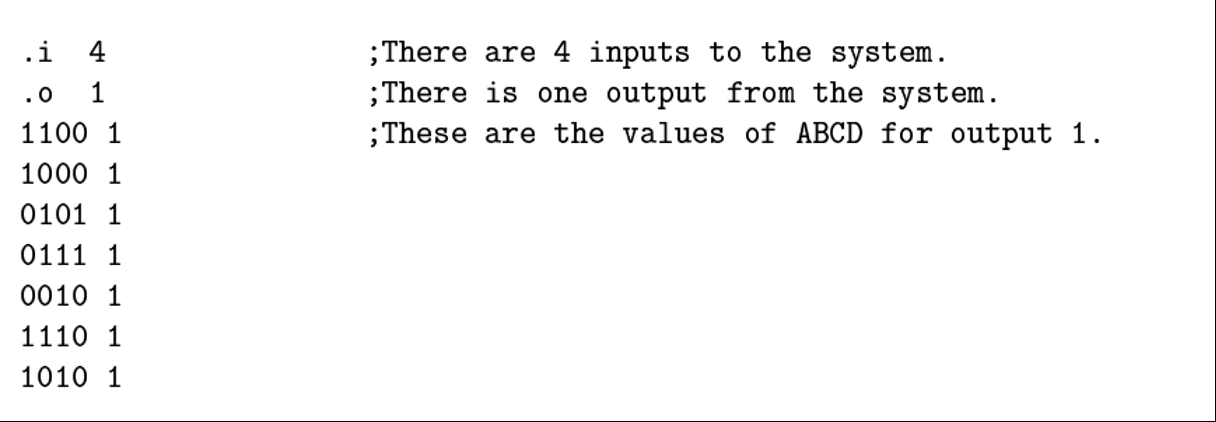 ESSPRESSO Input File		       ESSPRESO Output File
35/51
Artificial Neural Networks
ANN algorithm was implemented as follows: 
As input, network will receive the outputs for each truth table.
The input is a set of 16 integer values (4 input variables)
Networks output values represents the inputs of the minimized truth-table.
Forty outputs for training and validation set is sufﬁcient.
36/51
Artificial Neural Networks
Designed network had 16 inputs, two hidden layers with 10 neurons and 40 outputs.
Chosen training algorithm was resilient back-propagation (RPROP).
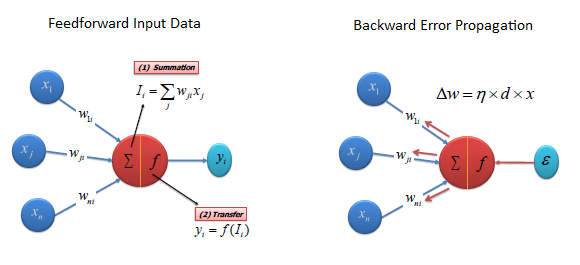 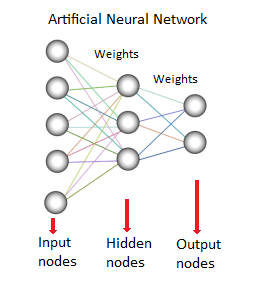 37/51
Artificial Neural Networks
Hidden activation function was sigmoidal symmetric with range between -1 to 1.







Output activation function was Gaussian symmetric function, with range between  -1 to 1.
Training time is approximately 3 hours on a Intel Dual Core processor.
 Minimum mean square error (MSE) achieved was 2.274
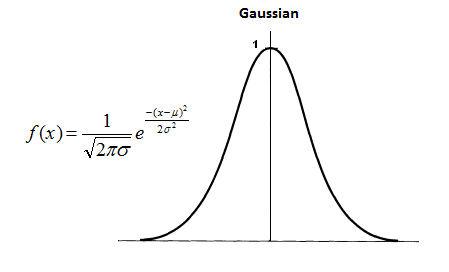 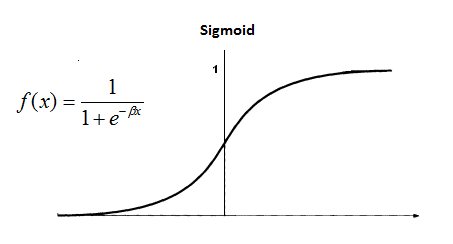 38/51
Implementation
Implemented system works as follows: 
System input is a ﬁle with a truth-table that; 
Describes a digital circuit with n inputs and one output that represents system task. 

After receiving the truth-table, the circuit optimization search the best possible circuit executing the genetic algorithm;

After algorithm achieved stopping criteria, this module sends only the best individual to be conﬁgured in hardware.
39/51
Implementation
PAL implementation uses VHDL hardware description language.
Integrated to the system using Quartus II IDE together with SOPC Builder. 

PAL is capable to store any boolean expression on sum of products form by size. 

JTAG interface is responsible for the communication between the system and the computer.

CPU communicates with LCD display and reconﬁgures PAL with the best individual.
40/51
Implementation
41/51
Implementation
42/51
Results
43/51
Results
Developed genetic algorithm for given inputs, is almost instantaneous to ﬁnd the optimized table. 

This result is very near to ESPRESSO execution time, and outputs. 

Previous work’s genetic algorithm was slower than new genetic algorithm.
New algorithm can optimize more complex truth-tables on acceptable time. 
This introduces greater scalability for the system.
44/51
Results
The results of the neural network for validation tables and test tables were all don’t care values (< 0).
When don’t care values were set to -1, tables of two, three and four inputs were completed with don’t care values for non existing line outputs.

All results were only wires without gates. 
For different sizes of tables, the network needs different amounts of input neurons.
Number of neurons is an static value ﬁxed as the minimum required amount.

This has tended network output values all for don’t care values, because there were lots of don’t care values completing tables of 2 and 3 inputs. 

Threshold approach is difficult because outliers were common.
45/51
Results
Hardware synthesis results are: system complete hardware used 16% of FPGA logic elements and 45% of I/O pins. PAL used 11% of logic elements itself. 

After analyzing execution times and results, GA achieved better results (equals to ESPRESSO results) than ANN results.
46/51
Conclusions
Genetic algorithm can be modiﬁed in order to solve more complex tables and,  be applied to a larger number real problems with real-time constraints. 

Unlike ANN, GA also have the advantage of being input-size independent.
 
 Results of ANN showed that for this modeling: 
For each input variable number, one network should be projected.
Example tables should be balanced after generation.
Modeling should be changed if the network uses a large different number of inputs.
47/51
Gaps In Papers
Robustness Of Evolvable Hardware in Case of Hardware and Environmental Change
Assumes that evolution will always be successful, does not deal with unsuccessful evolution Considers small number of inputs to truth table
Genetic Algorithms and Artificial Neural Networks to Combinational Circuit Generation On Reconfigurable Hardware
Generation of example truth tables
Forty sets of outputs is suffice for modelling
Determination of parameter p
Despite ANN not being able to obtain the circuit, GA experimental data to validate results
48/51
Future Work
More efﬁcient ﬁtness techniques that avoid evaluating the same truth-table lots of times.
More appropriate database initialization of truth tables for ANN.
Multi-objective genetic algorithms used to evaluate two or more conﬂicting ﬁtness objectives.  
Reconﬁgurable hardware implementation aside from PAL, to compare performance.
49/51
Questions?
50/51
THANK YOU!
51/51